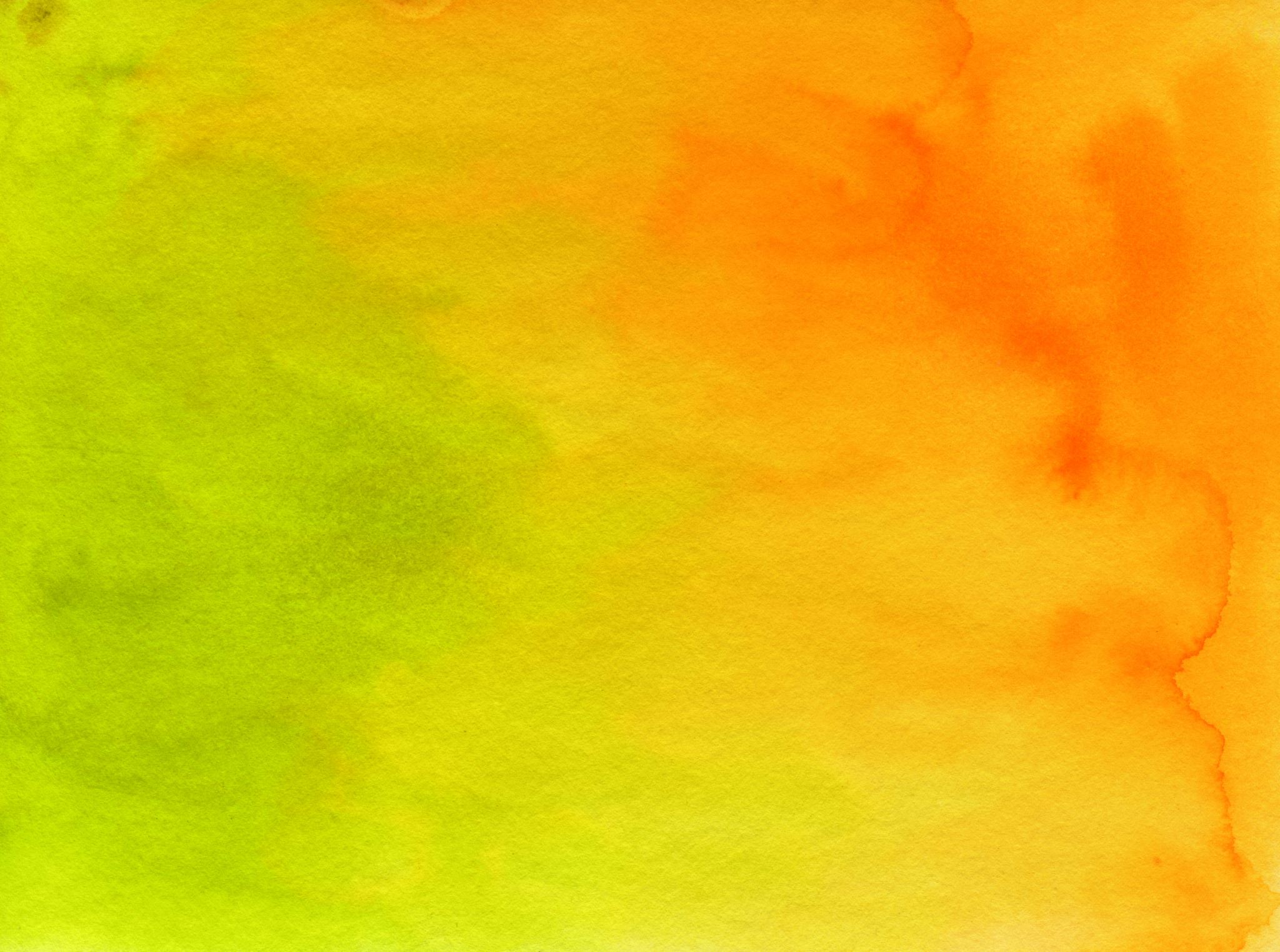 Közép-Európai Club Pannónia
Kárpát-medencei nemzedékek találkozója
nemzetközi online konferencia
ERDÉLYI WELLNESS TURIZMUS
Gulyás Gréta
PhD hallgató
 Szegedi Tudományegyetem – Közgazdaságtani  Doktori Iskola
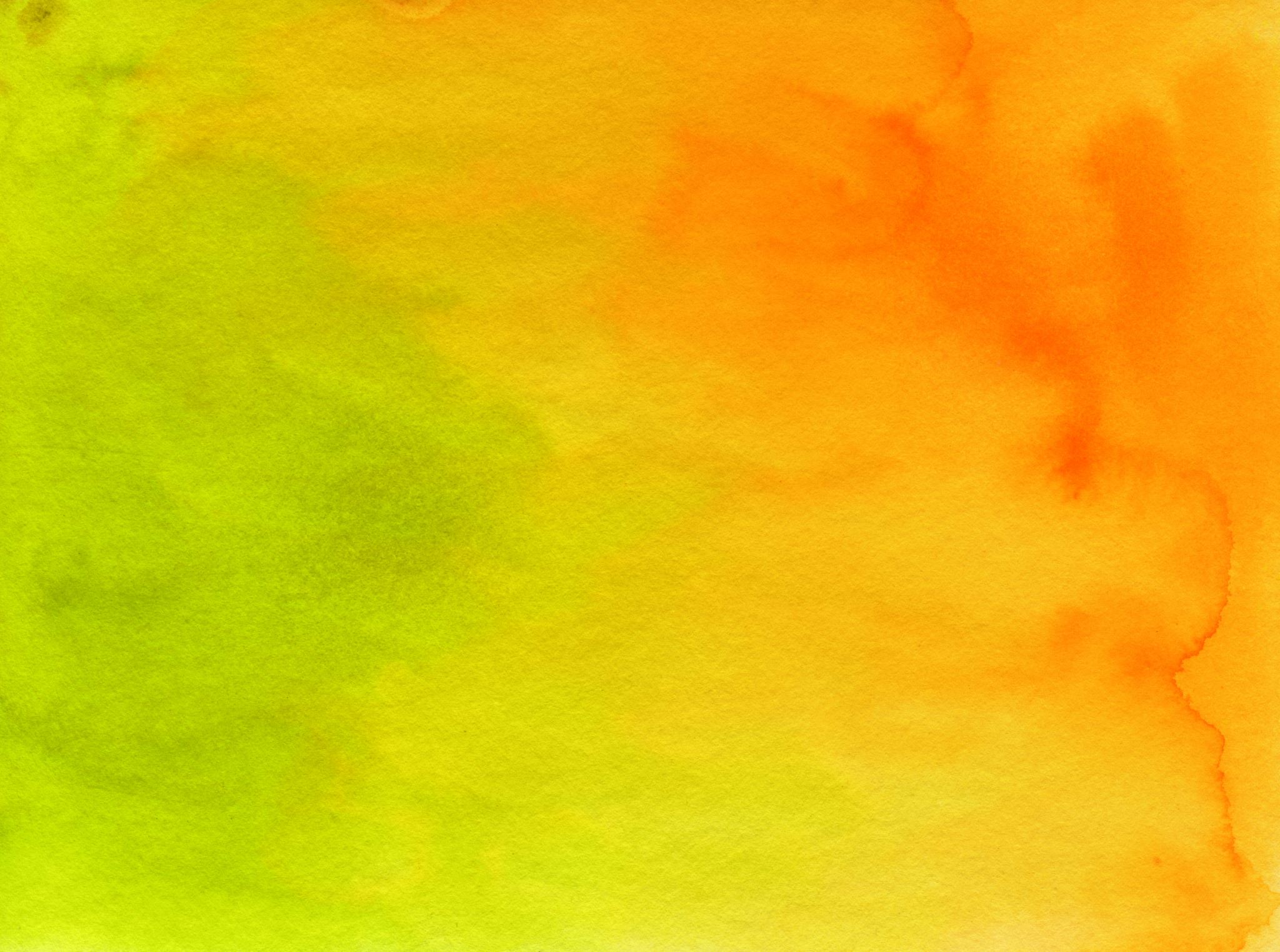 A wellness szolgáltatások térképe globális vonatkozásban
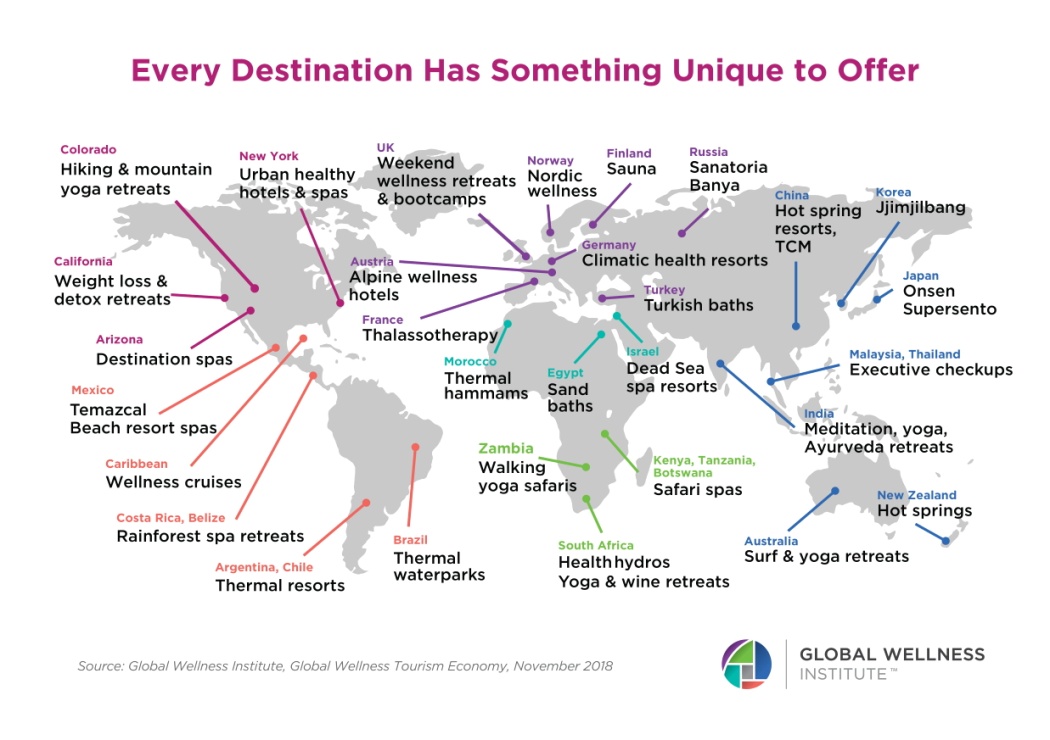 Forrás: Wellness Services on Global Level Source: Global Wellness Institute, Global Wellness Tourism Economy, November 2018
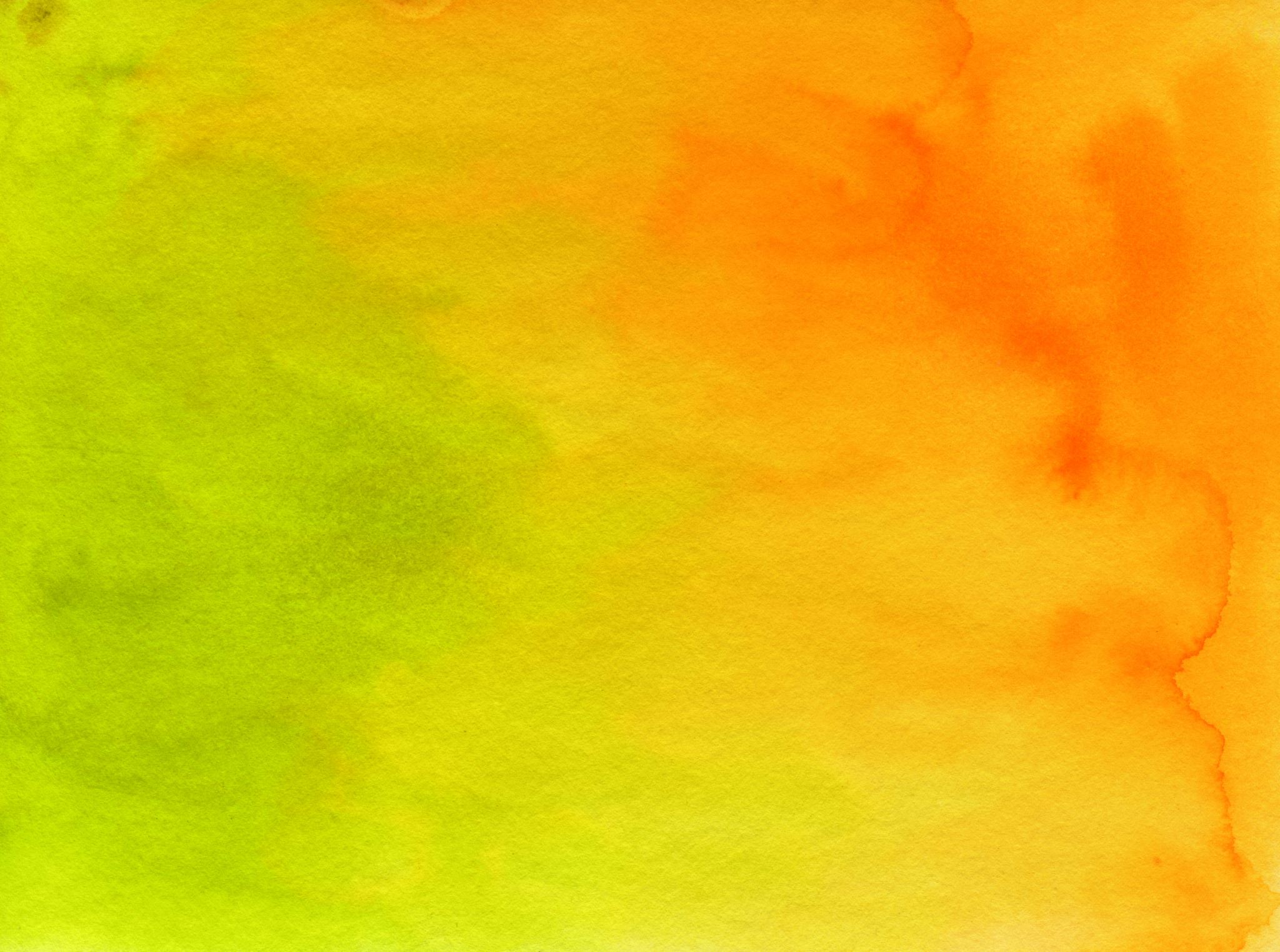 Wellness szektor tervezett növekedése
Forrás: Global Wellness Institute, based upon economic and industry sector projections from the IMF, ILO, Euromonitor and GWI’s data and projection model, in Global Wellness Economy Monitor, January 2017
A wellness trendek változása 2017-től  2020-ig
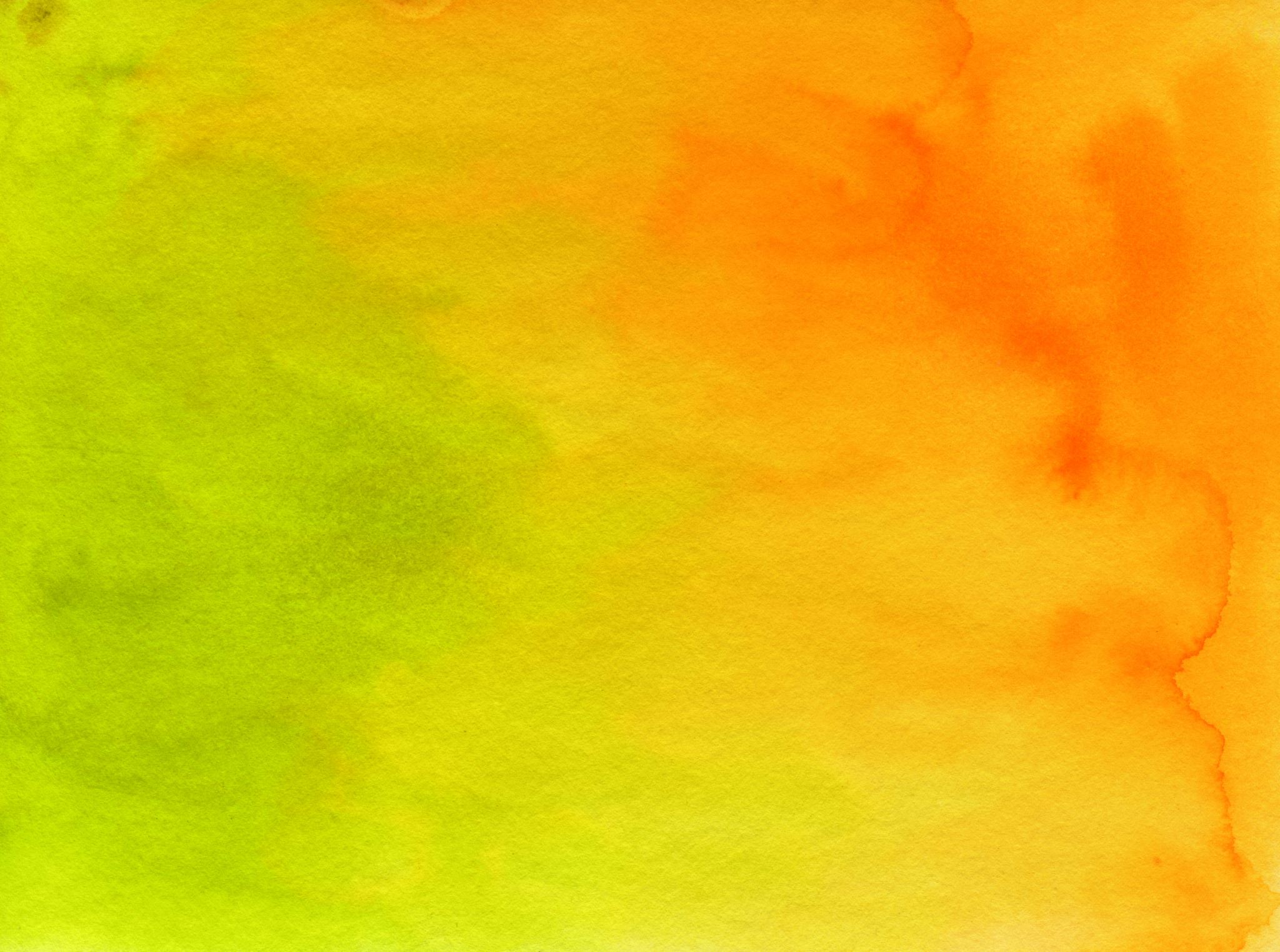 Forrás: GWI- Wellness trends 2017, 2018, 2019, 2020, saját szerkesztés
A hat dimenziós wellness model elemeinek vizsgálata Erdély területén
Forrás: Saját forrás, saját szerkesztés
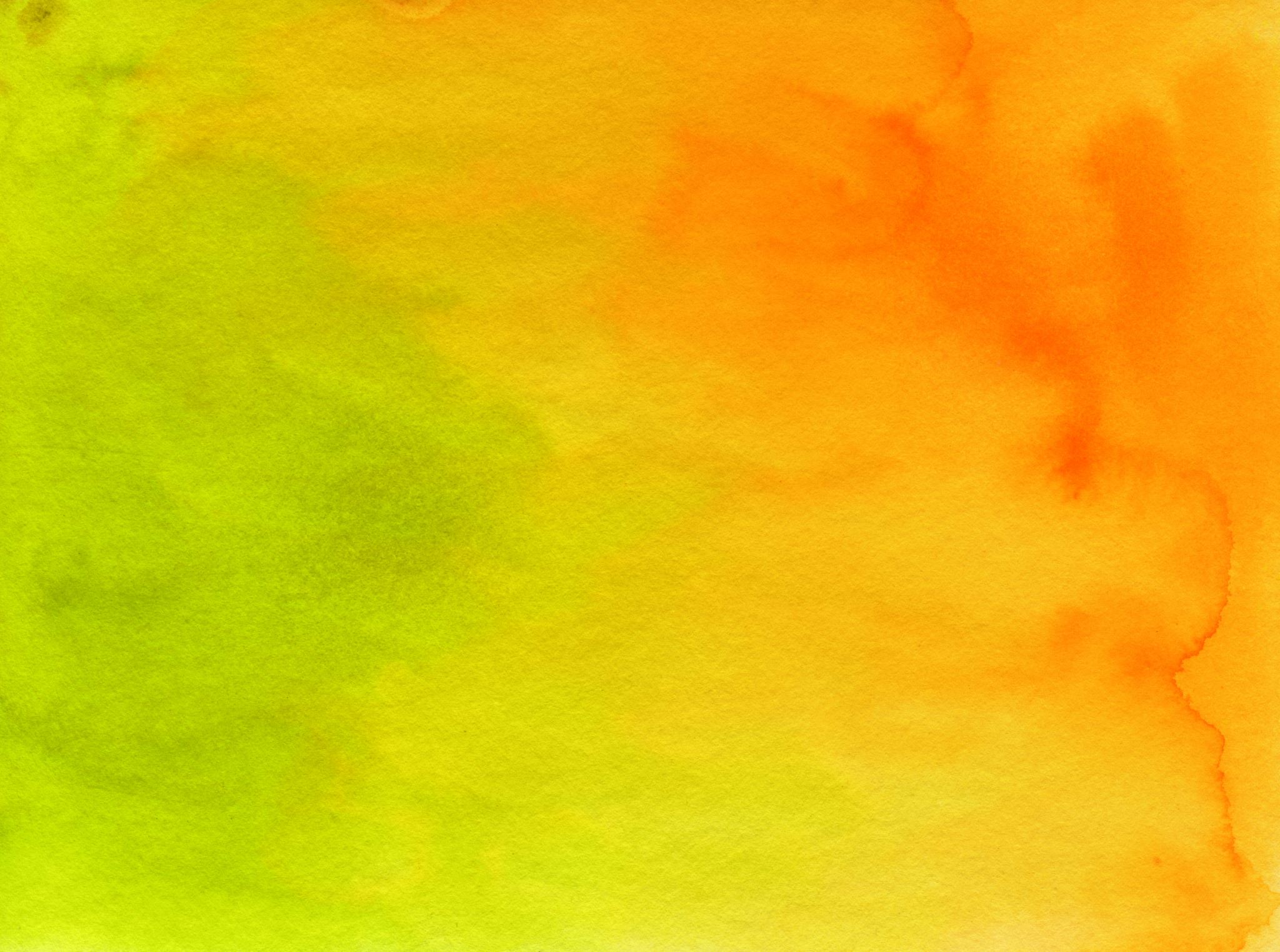 Hat dimenziós wellness model
Fizikai – intézményen belüli passzív illetve aktív, környezeti tényezőkkel egybekötött, nutrició, detox szolgáltatások
Spirituális: vallási, mozgásos meditáció
Foglalkozási: csapatépítés, konferencia és wellness
Érzelmi: meditáció, spa szolgáltatások (anti-ageing, szépségápolás alakformálás, relaxációs szobák)
Szociális: sószoba, szauna, aktív csoportos tevékenységek
Intellektuális: oktatás, hagyományőrzés
Fizikai dimenzió
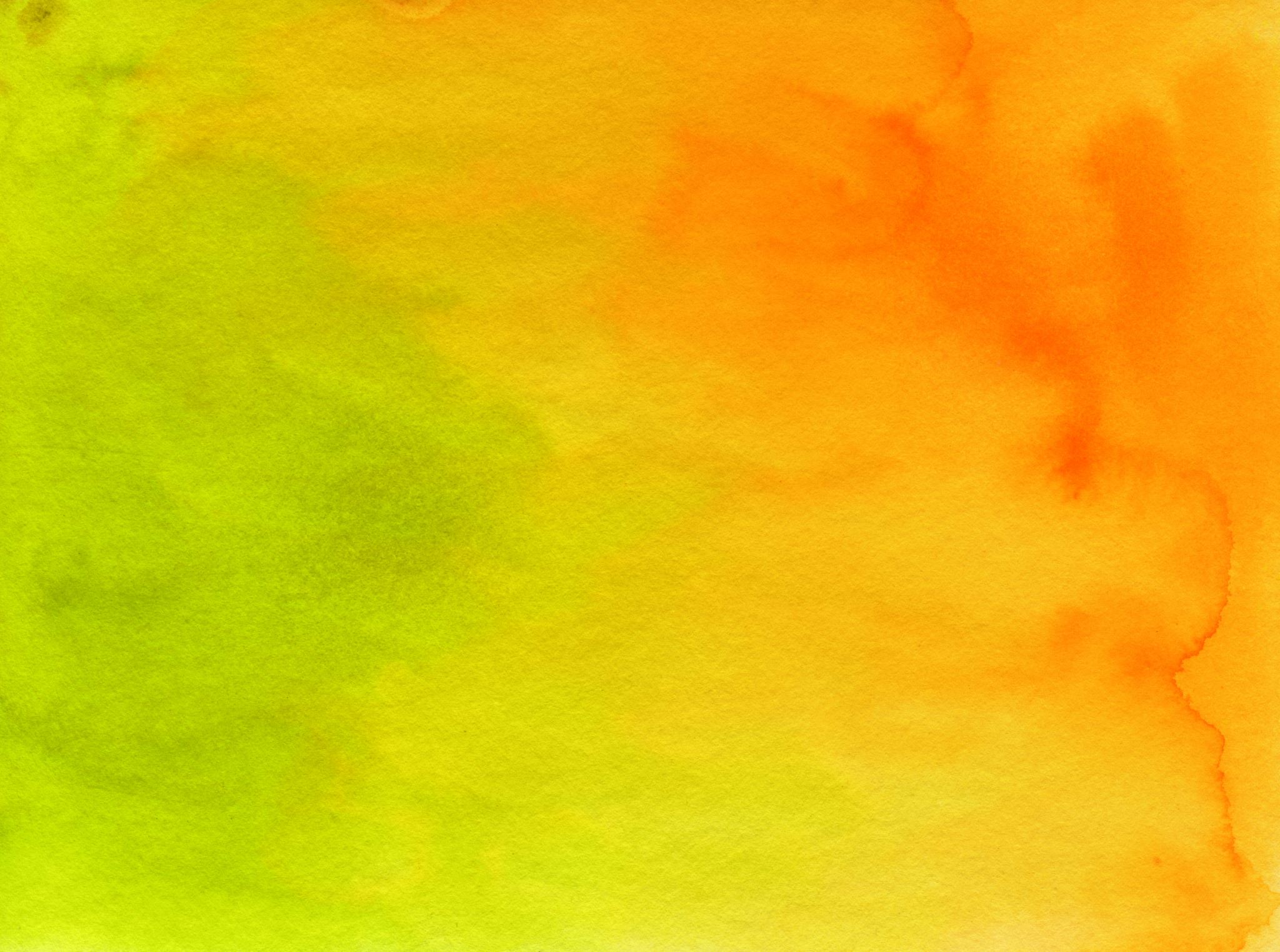 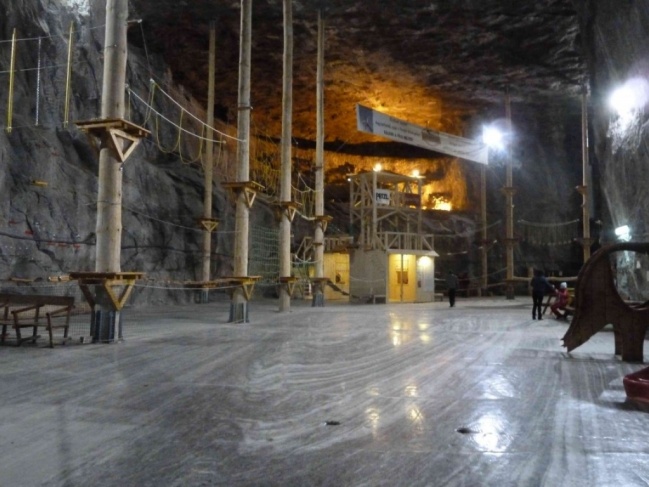 intézményen belüli passzív: Tusnádfürdő, Szováta, Kund, Marosvásárhely, Marosszentgyörgy, Brassó, Bálványos, Szeben, Szebenjuharos, Herkulesfürdő, Kolozsvár, 
intézményen belüli aktív: rendkívül hasonló térképet kapunk az előző kategóriához. 
környezeti tényezőkkel egybekötött: Kolozsvár, Homoród, Borszék, Tusnádfürdő, Brassó, Félix-Fürdő, Parajd
nutrició, detox szolgáltatások: Pestera, Kolozsvár, Félix-Fürdő
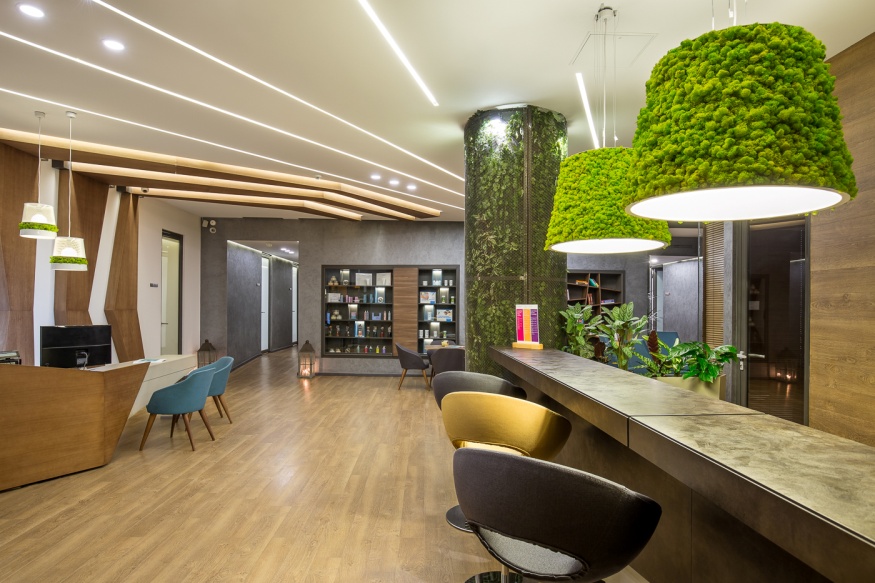 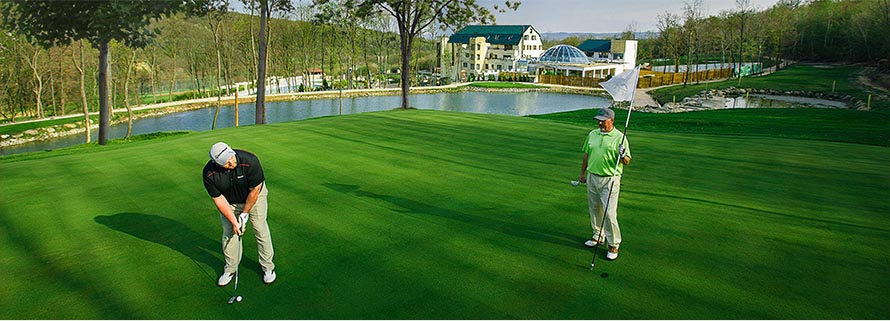 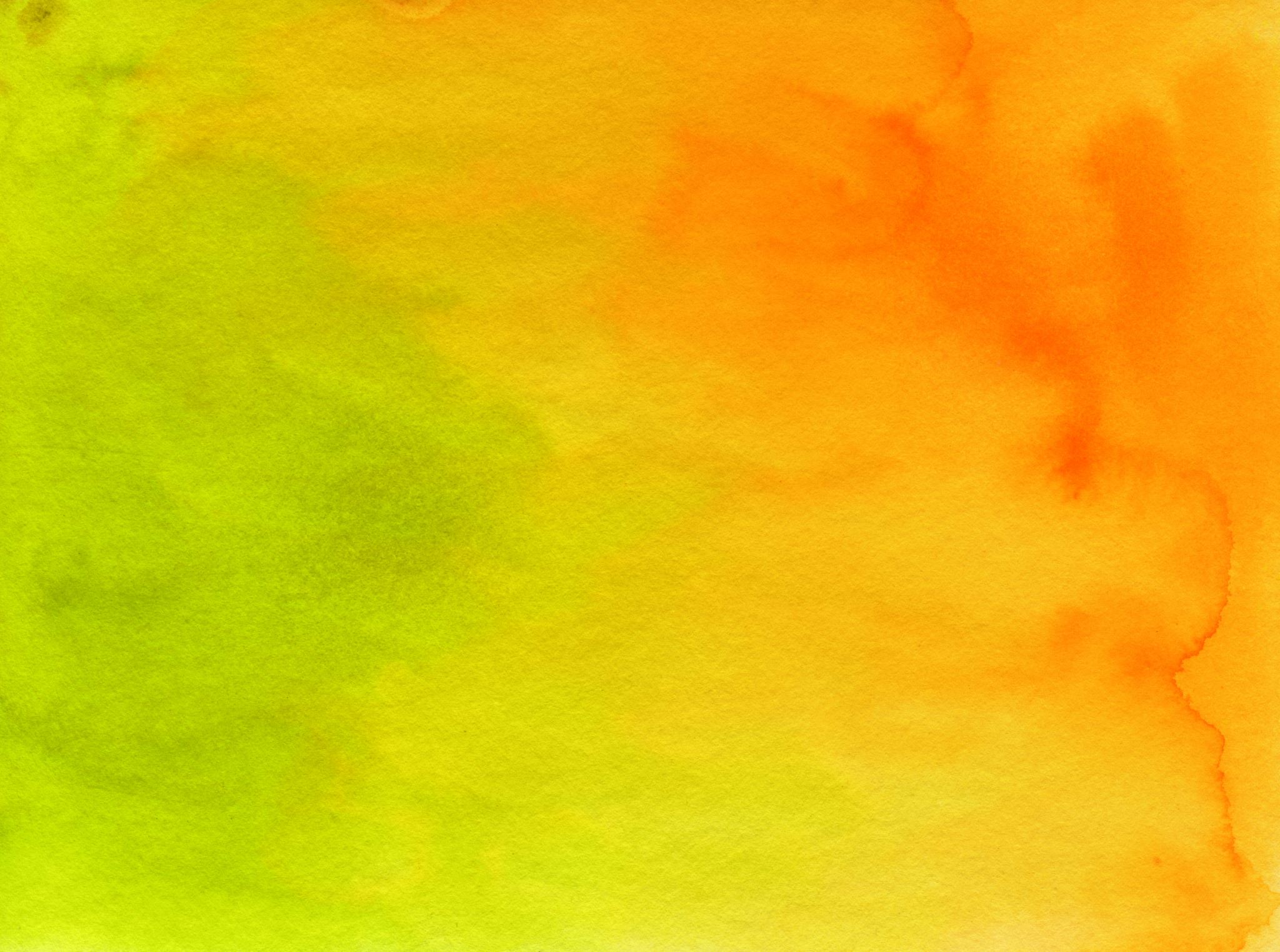 Spirituális dimenzió:
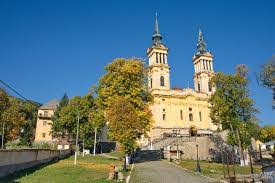 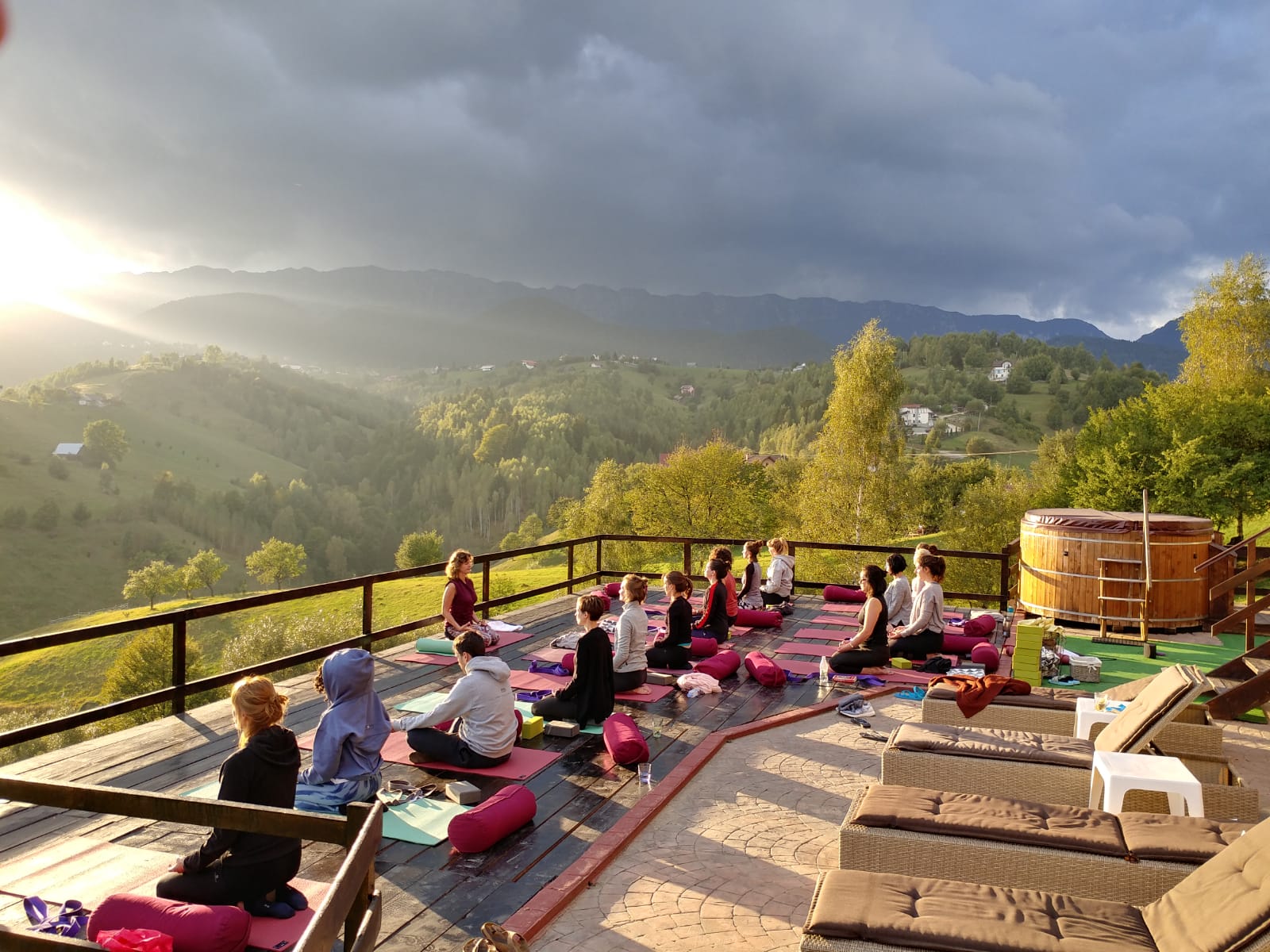 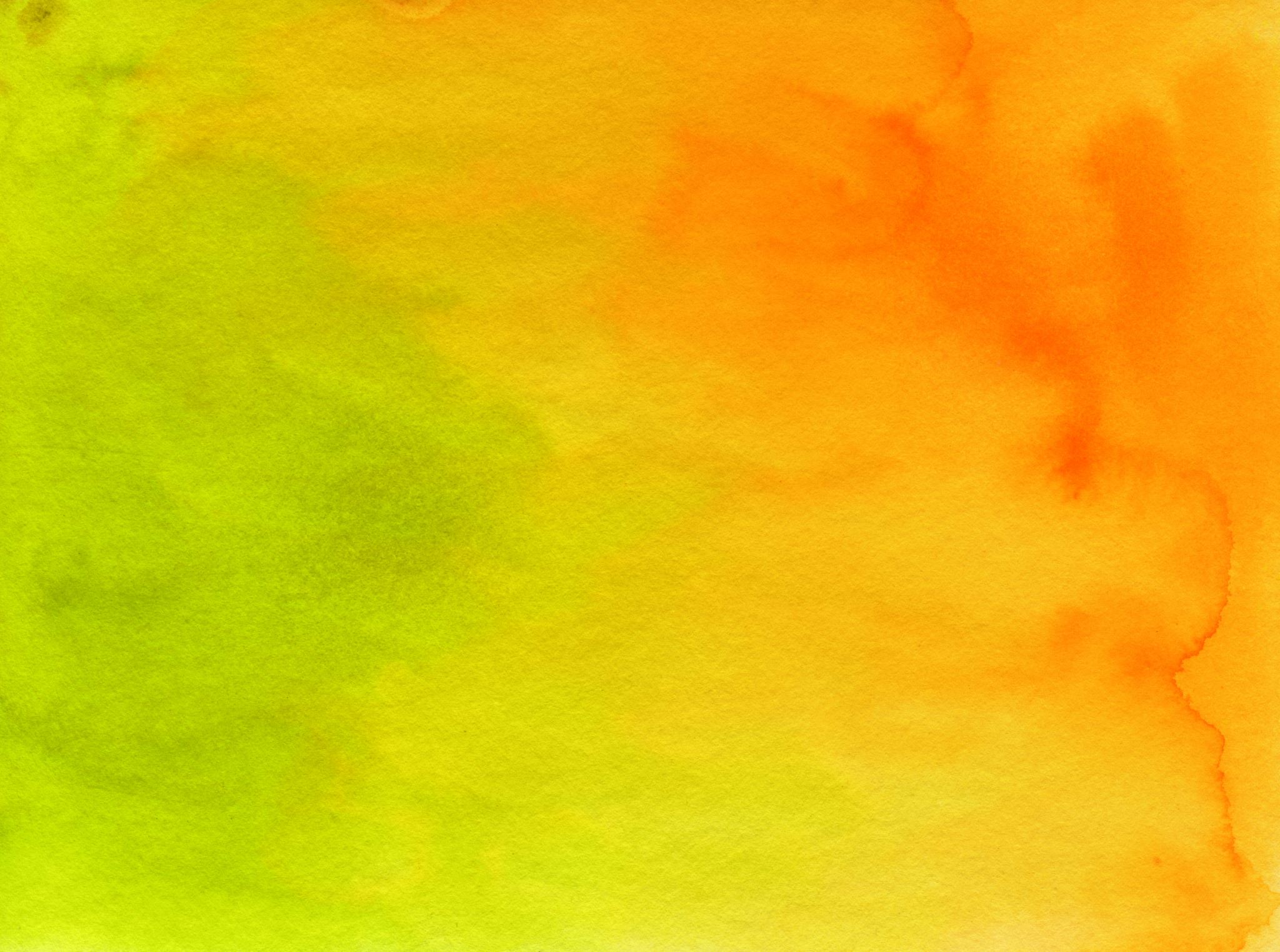 Érzelmi dimenzió:
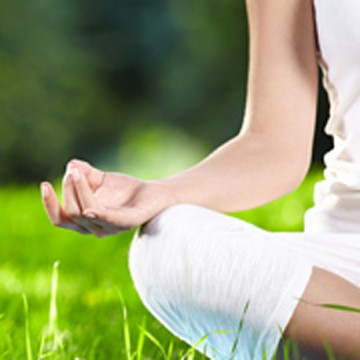 Szováta és az autogén tréning
Kund, Kolozsvár,  Brassó: Jóga és különböző meditációs gyakorlatok alkalmazása
Nagyvárad és a wine-spa
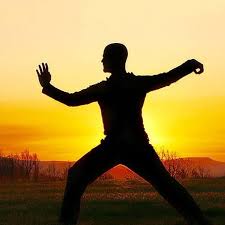 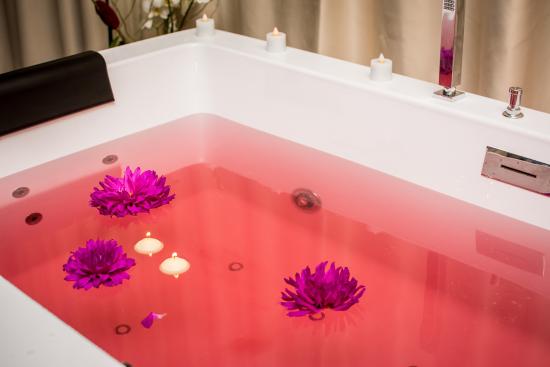 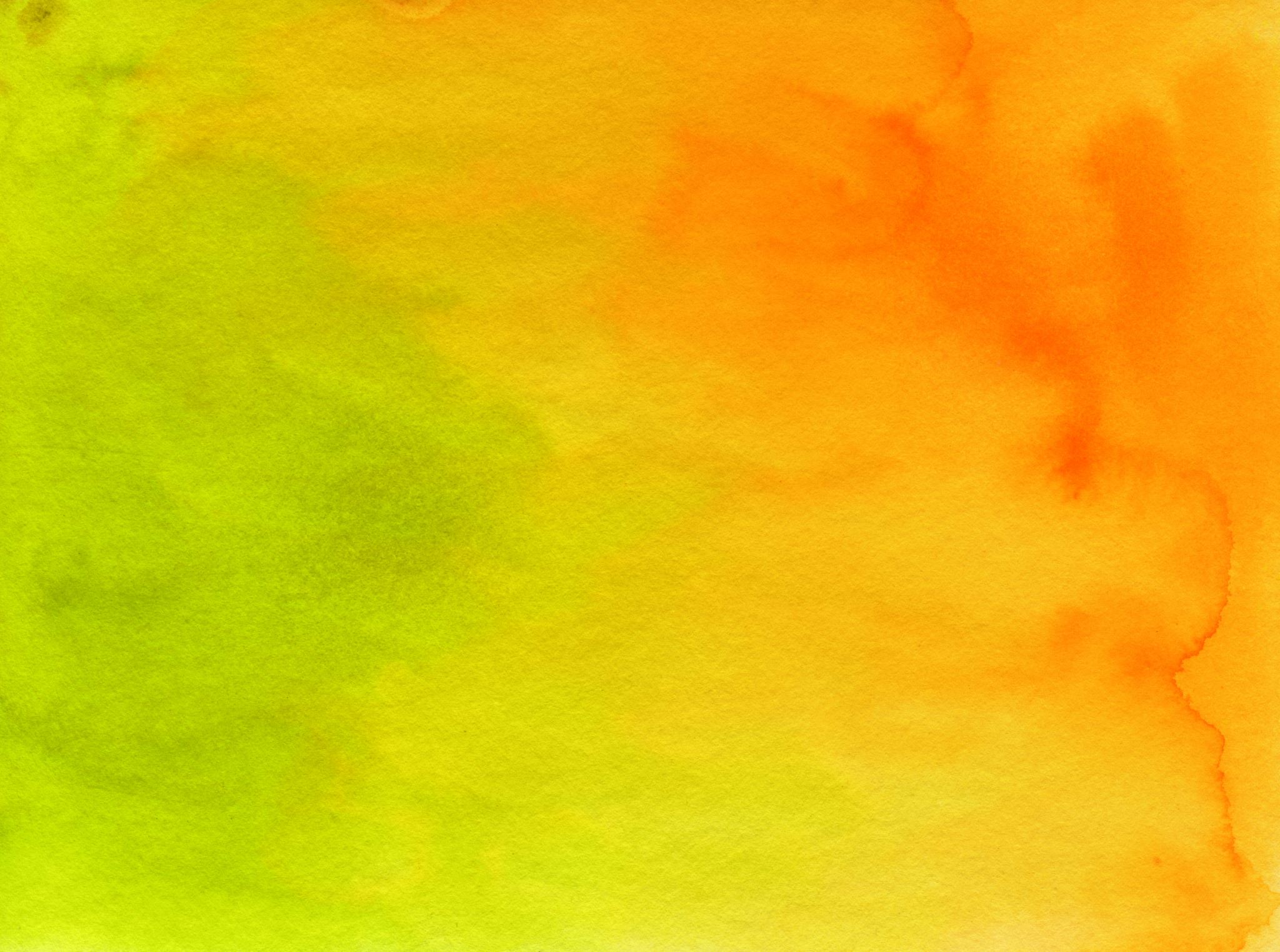 Szociális dimenziós:
Intézményen belüli: Bálványos, Félix-Fürdő, Szováta
Természeti tényezőkkel egybekötött: Borszék, Homoród, Szováta, Kund
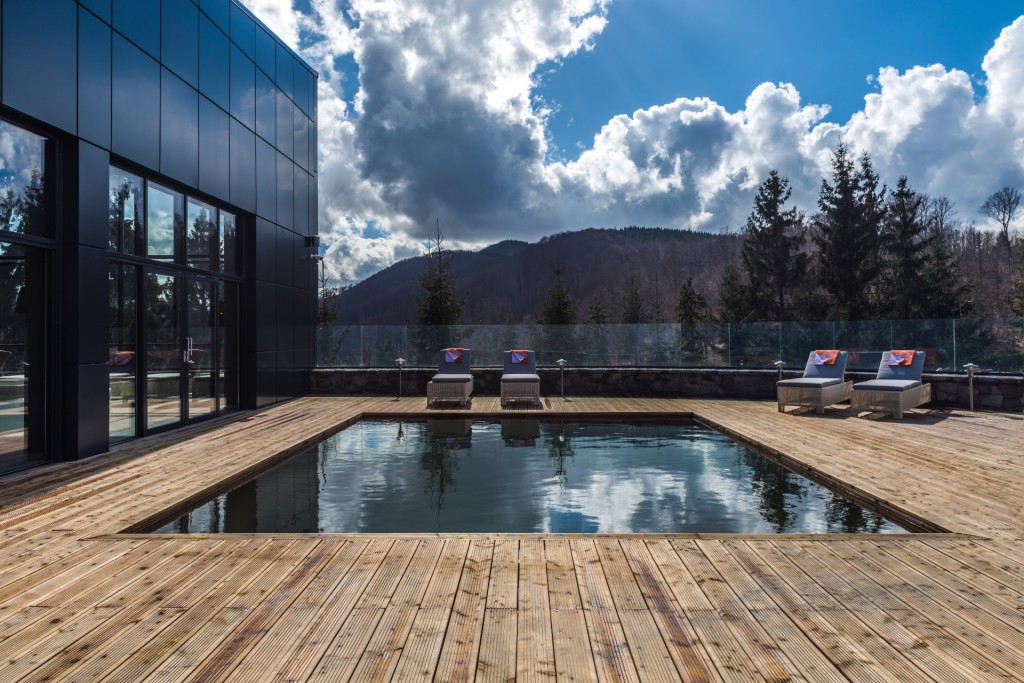 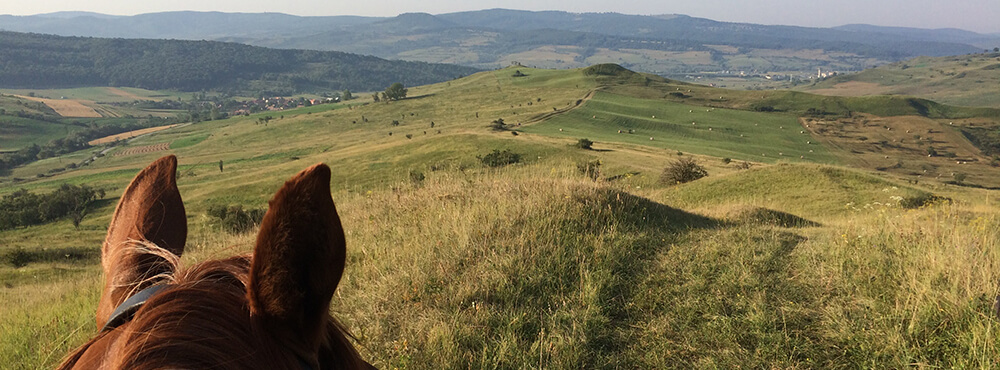 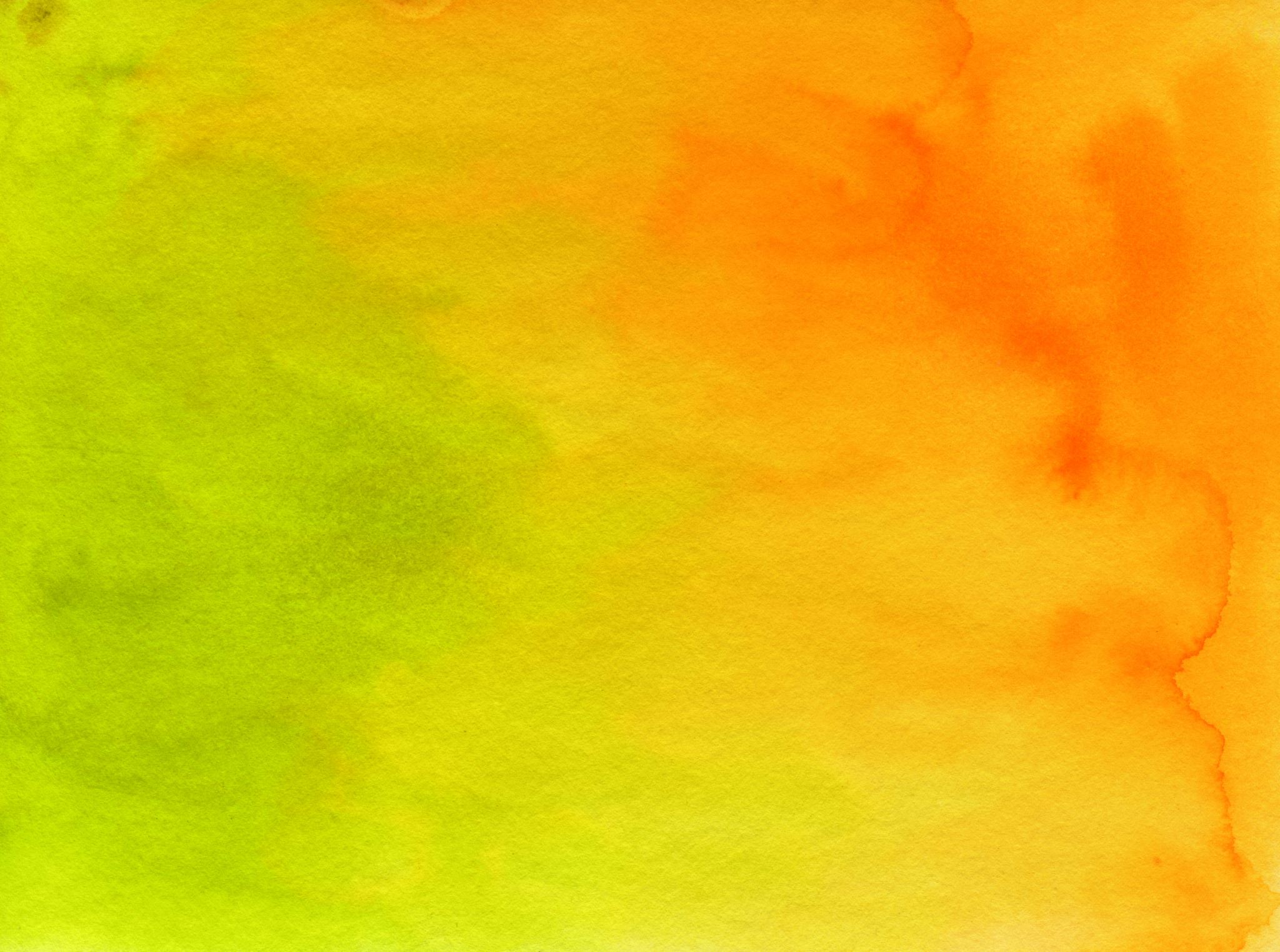 A romániai fiatal generáció magatartása a wellnesszel kapcsolatban:
A fiatalok főként másodlagos wellness utazóknak számítanak
A fiatalok kereslete jelenleg főként a belföldi desztinációk irányába mutat
A realizált jövedelmükhöz képest viszonylag magas költési hajlandóság a különböző wellness szolgáltatásokra vonatkozóan.
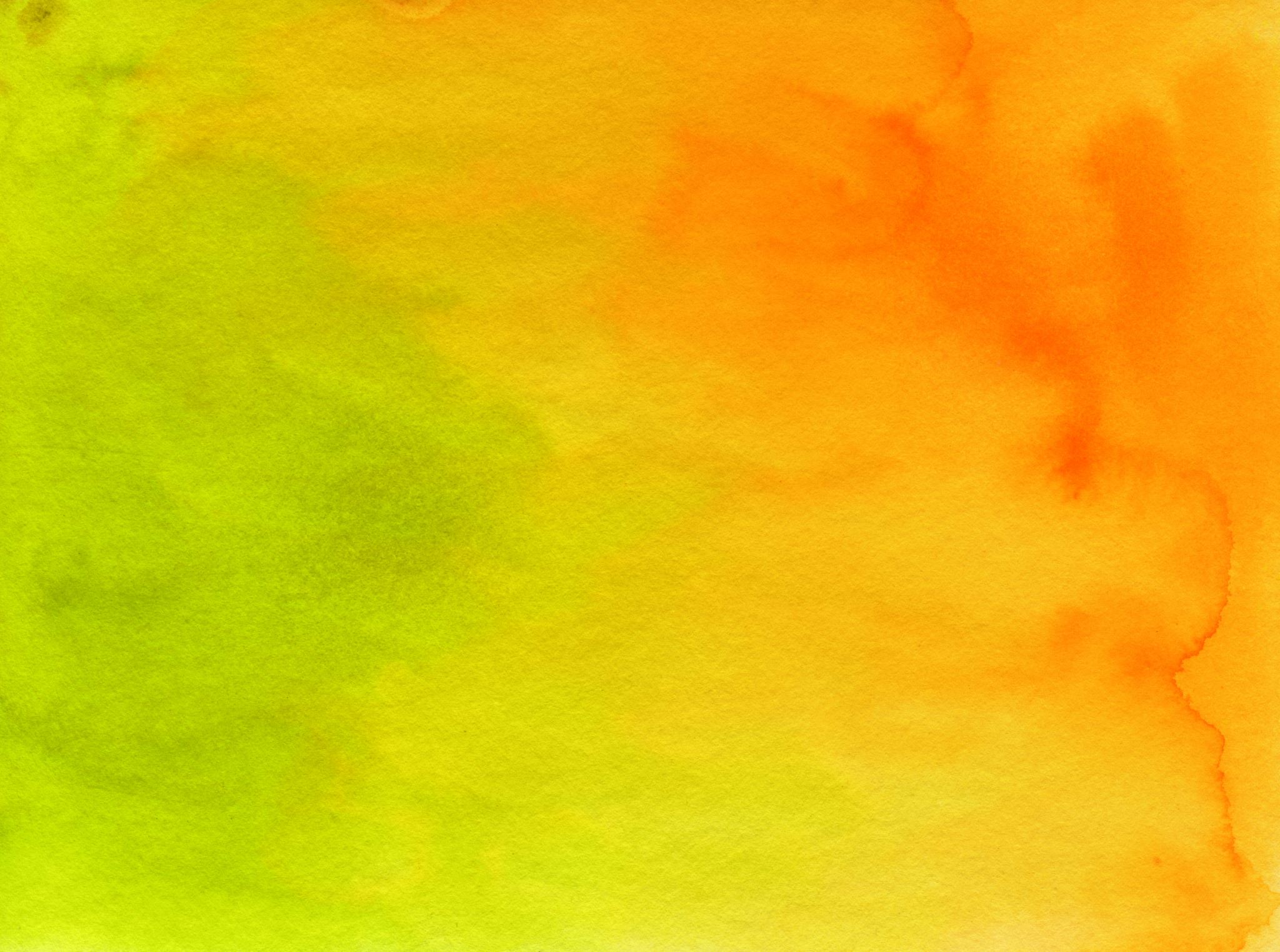 A romániai fiatalok főként másodlagos wellness utazóknak számítanak
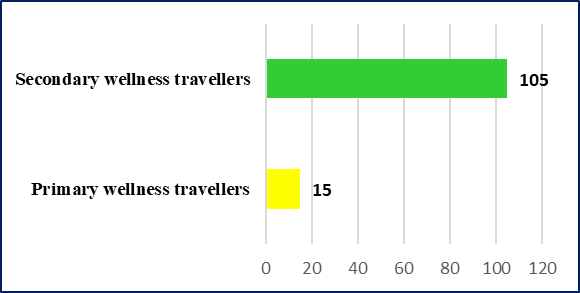 Forrás: Saját forrás, saját szerkesztés
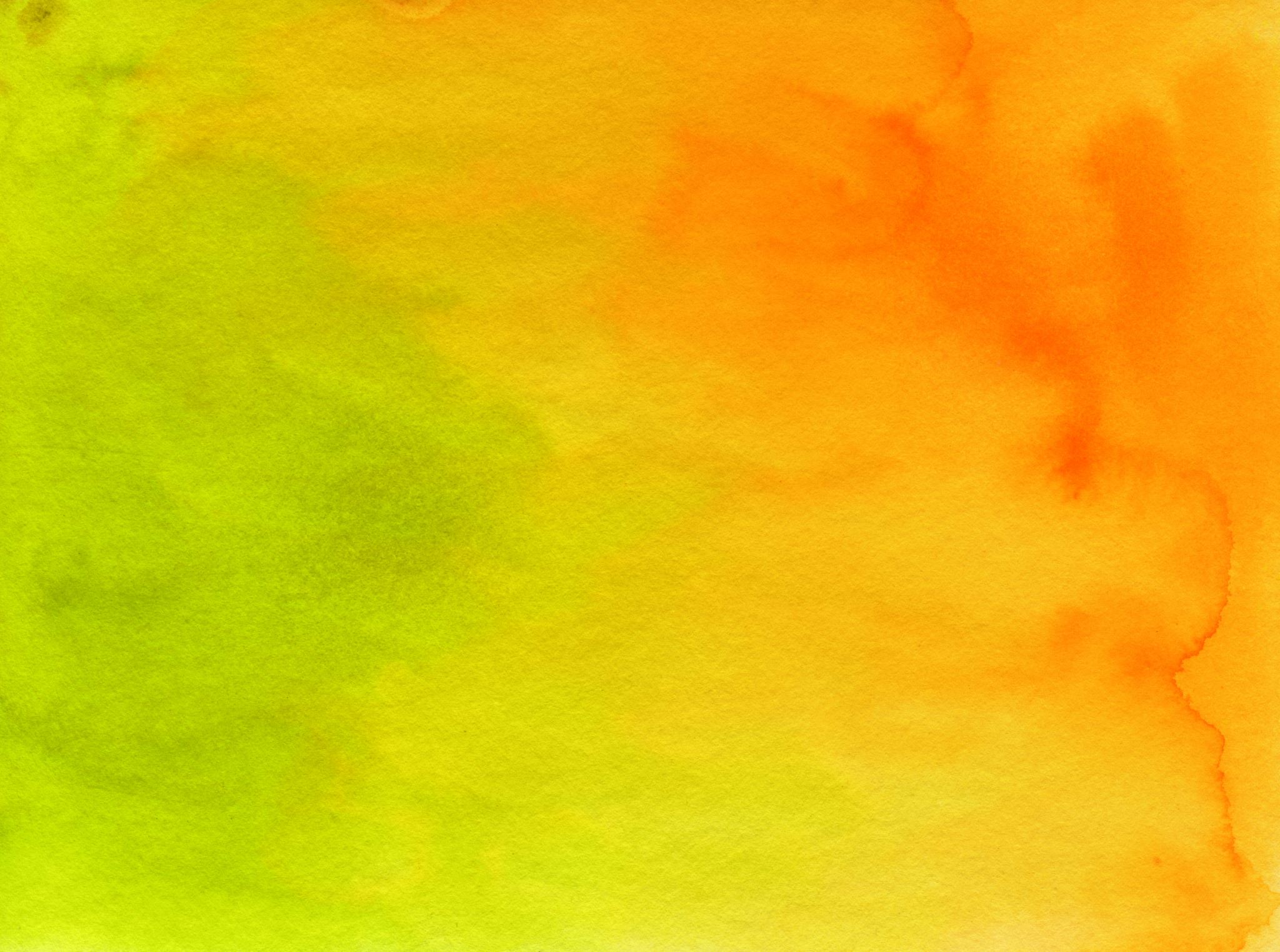 A fiatalok kereslete főként a belföldi desztinációk irányába mutat
Forrás: Saját forrás, saját szerkesztés
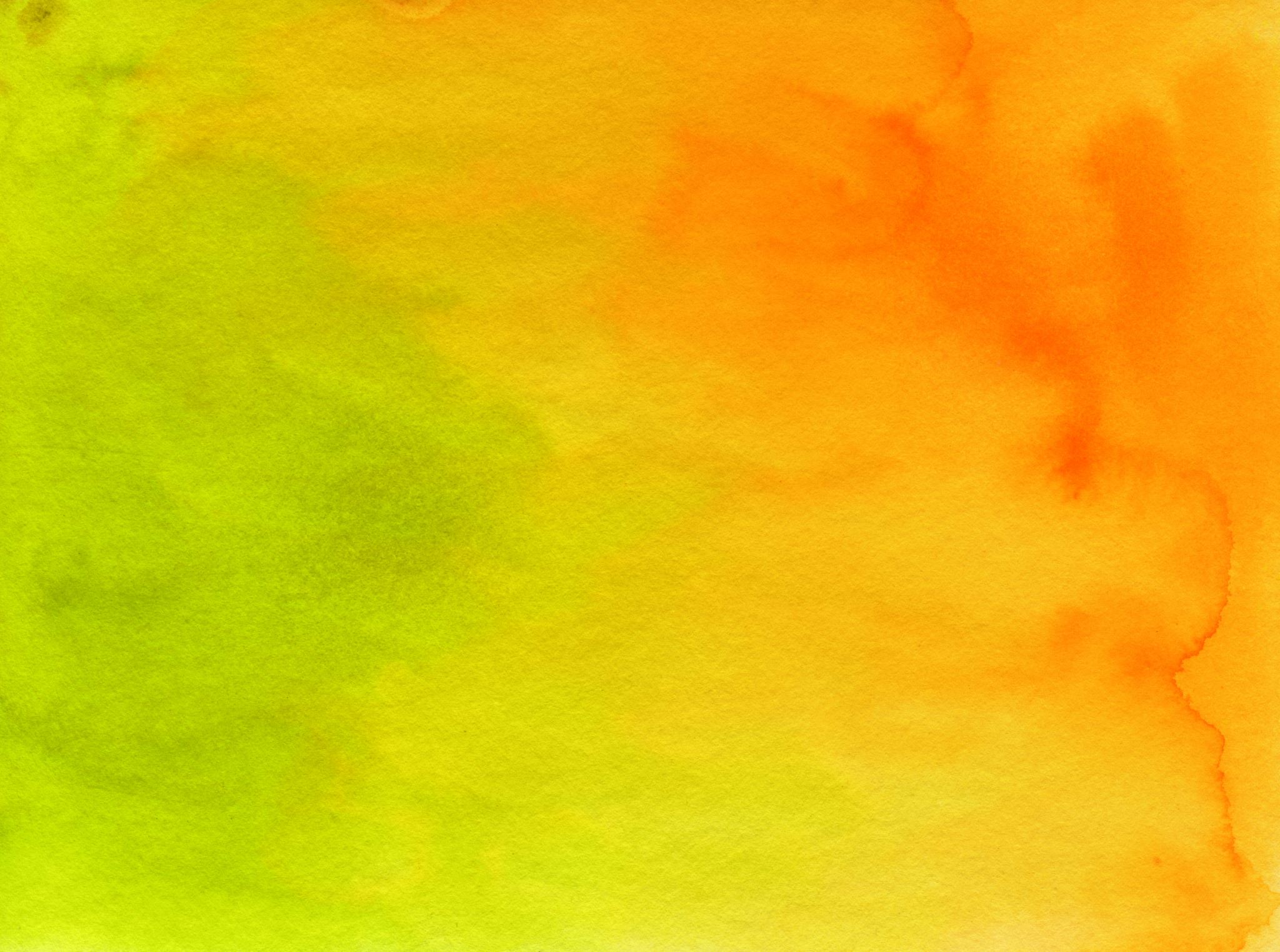 A realizált jövedelmükhöz képes alacsony költési hajlandóság a különböző wellness szolgáltatások irányába
Forrás: Saját forrás, saját szerkesztés
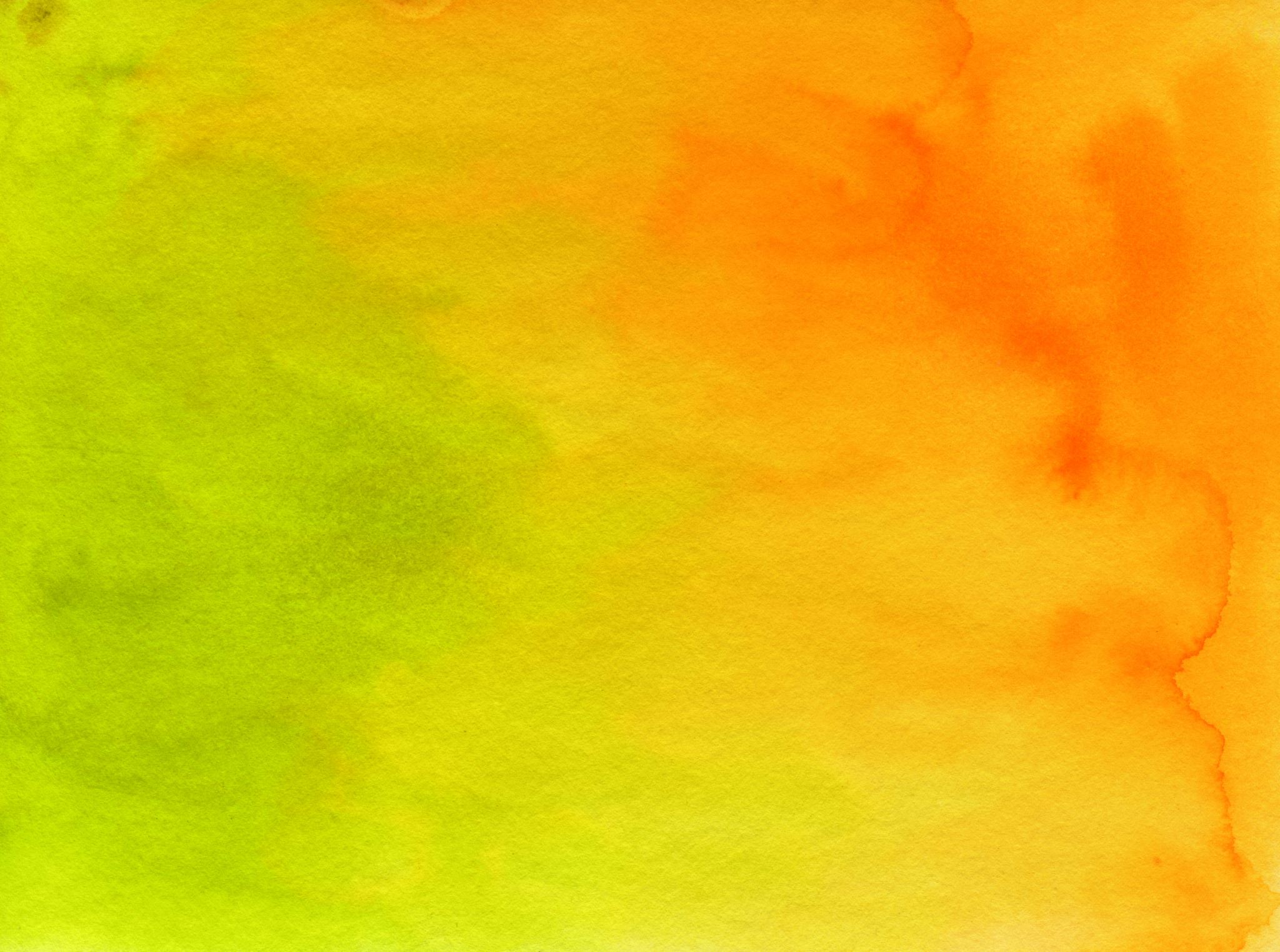 Nemzetközi turistaérkezés régiónkénti lebontásban Q1,Q2 2020
Forrás: UNWTO World Tourism Barometer May 2020
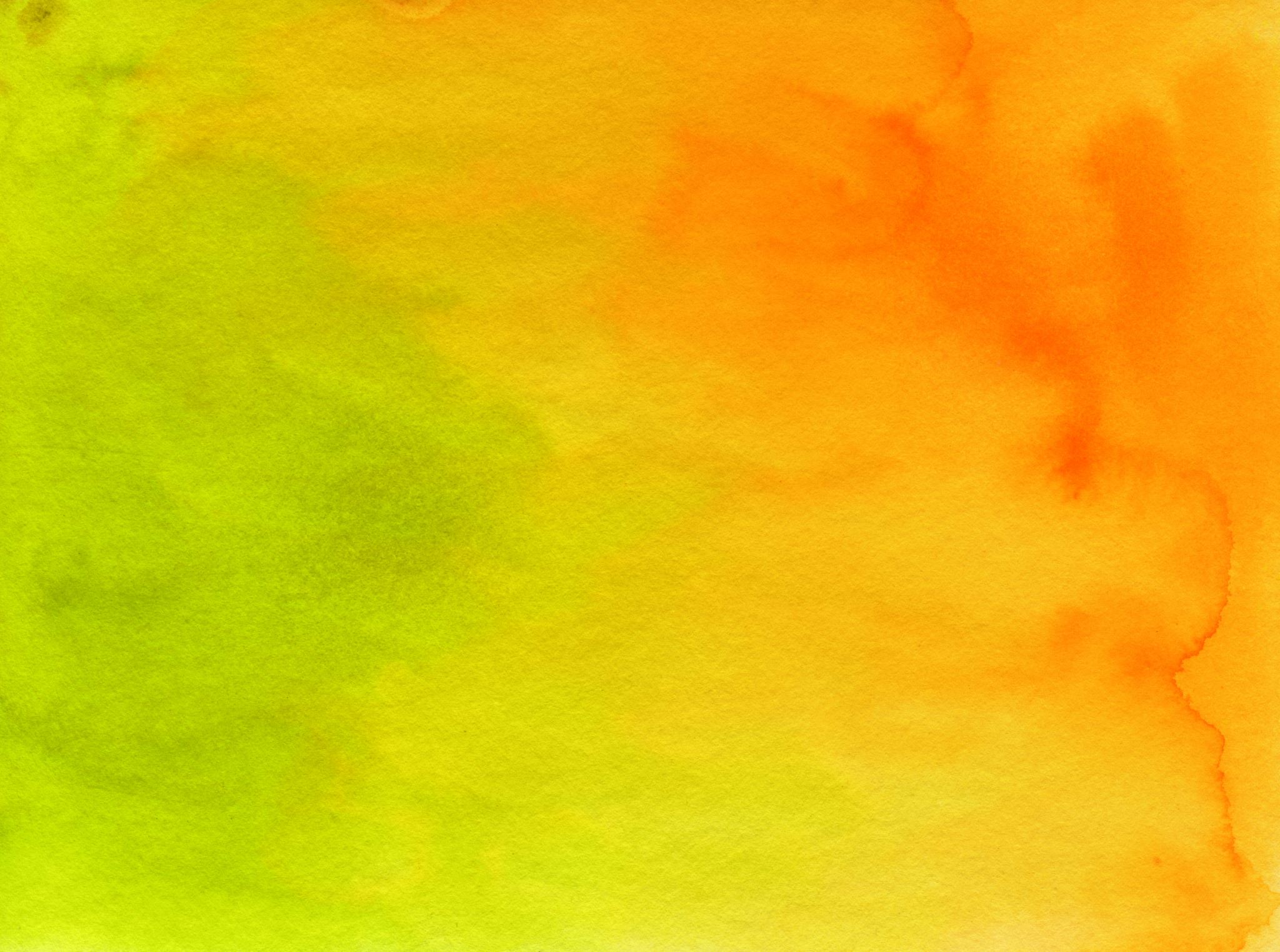 Vendégéjszakák Romániában Január 1 és Június 30
Forrás:Press Communication nr.199 - INSSE 2020, author’s editing
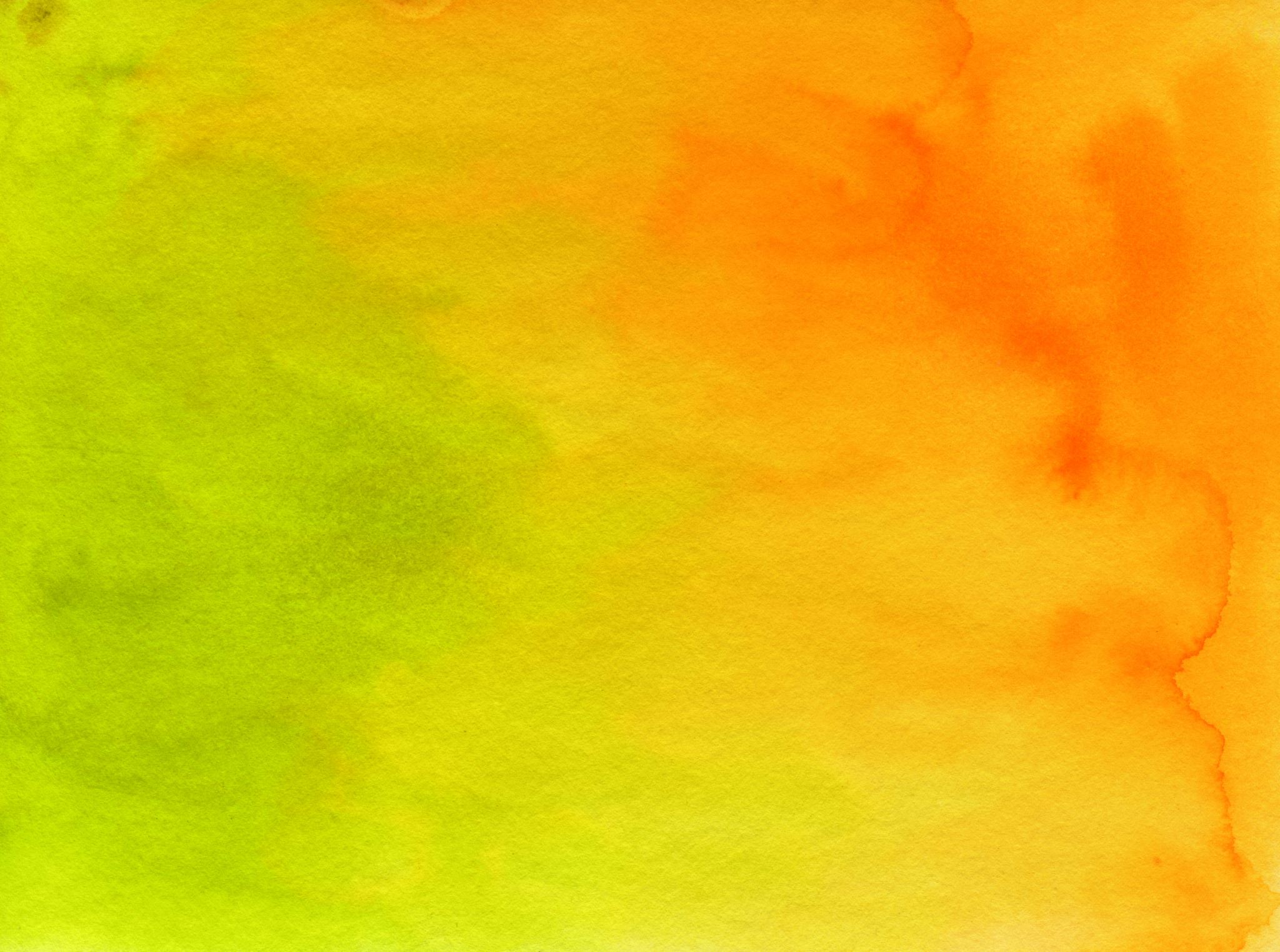 4-5 Csillagos szállodák Romániában
Forrás: Tourist reception structures with classified accommodation functions http://turism.gov.ro/web/autorizare-turism/, saját szerkesztés
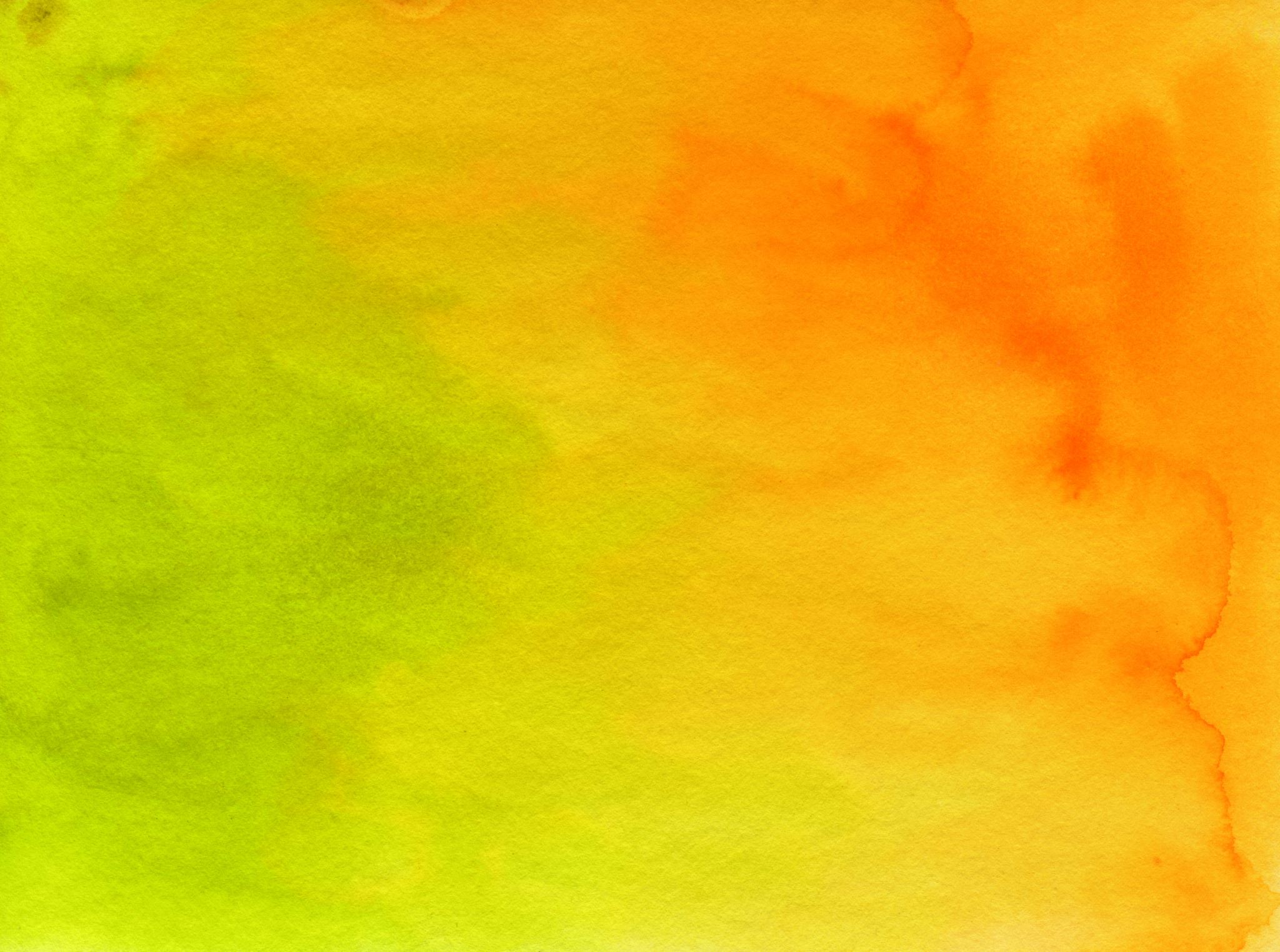 A kutatott terület gazdag  természeti tényezők tekintetében, azonban komoly infrastrukturális befektetéseket és fejlesztéseket igényelne
Erdély wellness szolgáltatás és balneológiai térképe nagy egyezést mutat ez pedig a szolgáltatásokban is megfigyelhető
Ahogyan az egészségturizmus két nagy ága közötti átfedések, úgy a wellness dimenziók egyes tagjai közötti átfedések is megfigyelhetőek
Kérdőíves kutatás eredményeként következtethető, hogy főként az érzelmi, a szociális, a fizikai és a spirituális dimenziók, továbbá a vízbázis és a szabadidős programok fontossága
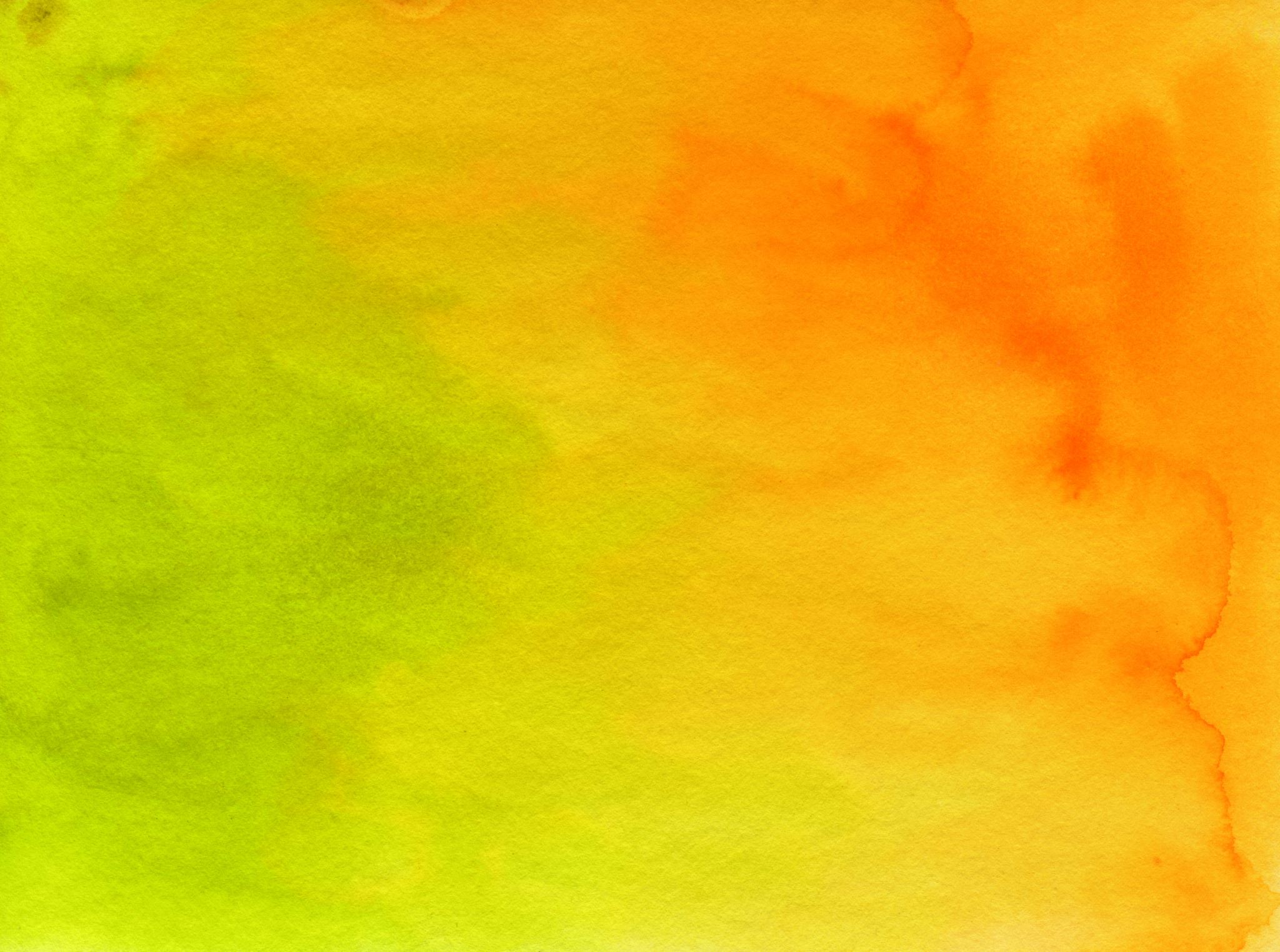 Köszönöm a megtisztelő figyelmet!